Next generation and Extended sequencing Working group (NEW) for measles and rubella
Alberto Severini  on behalf of the N.E.W working group
National Microbiology Laboratory
Public Health Agency of Canada
alberto.severini@phac-aspc.gc.ca
Accelerating Progress towards Measles and Rubella Elimination, WHO Geneva, June 21-23, 2016
Background
The current genotyping approaches  (N450 and the H gene for measles) is adequate for routine genotyping

However, as we are getting closer to the elimination of measles and rubella the diversity of their genomes diminishes

Standardised genotyping targets  are often insufficient to distinguish repeated importations from local transmission

We need to develop an extended, practical, genotyping target to help document elimination and to  rule out endemic transmission
2
The Next generation and Extended sequencing Working group (NEW) for measles and rubella
NEW was created in response to discussions on the need for more discriminating methods for the genotyping of measles and rubella. 

The creation of NEW was one of the recommendation stemming form the 12th Global LabNet meeting in Istanbul.
3
Summary of NEW’s objectives(formal terms of reference available)
To evaluate and share methods and applications for 
whole genome sequencing (WGS), 
next generation sequencing (NGS) 
extended genome sequencing for measles and rubella

To evaluate the utility of these methods for molecular surveillance

To establish a catalogue of WGS and extended sequencing 
collecting data on the rate of measles and rubella genomic change during outbreaks
defining the variability of measles and rubella genomes.
4
To report to and advise the WHO measles and rubella laboratory network.
NEW met in Berlin on March 16-17, 2016

We developed a set of recommendations for GRMLN

We developed a set of standards for obtaining and depositing measles sequences
5
Utility
Extended and WGS are not meant to replace standard genotyping by N-450 for measles and 739 from the E1 gene for rubella

WGS or sequencing of the MF-NCR region of measles has proven its utility in low incidence setting, when standard genotyping fails

Extensive and uniform sampling of outbreaks, plus a prior knowledge of related sequences, are needed to make the results interpretable

It is recommended to obtain as many measles and rubella genomic sequences as possible to develop a database that will aid in outbreak investigations
6
Collaborations and data collection
It is recommended to obtain as many measles and rubella genomic sequences as possible to develop a database that will aid in outbreak investigations.

NLs are encouraged to collect and store specimens (suited for culture isolation, if possible) for extended sequencing and to collaborate with GSLs and RRLs that have capacity for whole genome and/or extended sequencing.

MeaNS and RubeNS eventually be able accept measles and rubella whole genome sequences and measles MF-NCR sequences.
7
Standards (in brief)
At this time, there are no recommendations regarding standard protocols for obtaining sequences.

WGS-t - Whole genome excluding termini

MF-NCR sequence – From the stop codon of the M gene to the start codon of the F gene.

Next generation sequencing coverage minimum 10 reads
Sanger sequencing minimum bidirectional
No unsequenced bases
8
Measles genome
Alternate genotyping target: 
H ORF, 1854 nt
MF-NCR target
1018  nt
WHO genotyping N target 450 nt
Moss & Griffin, 2006
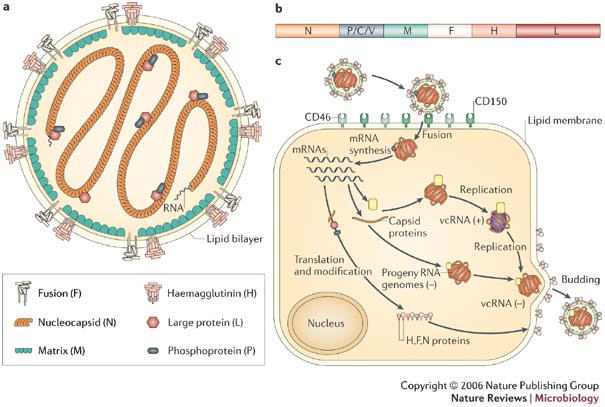 WGS-t
15,875 nt
9
WGS resolves the chains of transmission
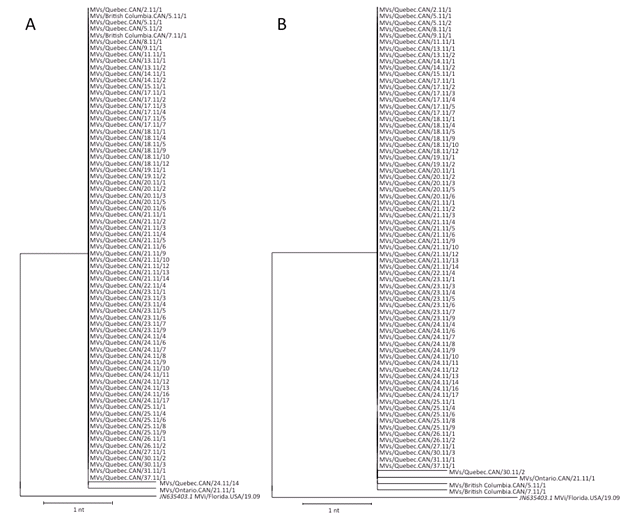 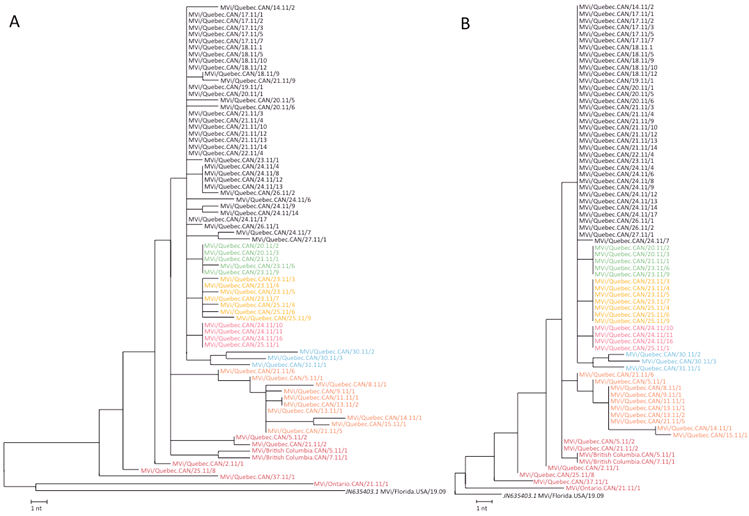 N450
Whole genome
10
14-0492)MVs/BC.CAN/13.14/5
14-0557)MVs/SK.CAN/16.14
14-0558)MVs/SK.CAN/16.14/2
66
14-0309)MVs/BC.CAN/10.14/6
14-0560)MVs/SK.CAN/16.14/3
14-0559)MVs/SK.CAN/17.14
14-0573)MVs/SK.CAN/16.14/4
58
14-0343)MVs/BC.CAN/11.14/2
14-0388)MVs/BC.CAN/12.14/6
14-0391)MVS/BC.CAN/12.14/8
14-0298)MVs/BC.CAN/09.14/4
14-0435)MVs/BC.CAN/13.14/2
14-0349)MVs/BC.CAN/11.14/7
14-0275)MVs/BC.CAN/09.14/3
14-0433)MVs/BC.CAN/13.14
14-0348)MVs/BC.CAN/11.14/6
52
14-0273)MVs/BC.CAN/09.14/2
14-0407)MVs/AB.CAN/12.14/2
14-0347)MVs/BC.CAN/11.14/5
14-0271)MVs/BC.CAN/09.14
14-0346)MVs/BC.CAN/11.14/4
14-0390)MVs/BC.CAN/12.14/7
14-0345)MVs/BC.CAN/11.14/3
14-0387)MVs/BC.CAN/12.14/5
14-0311)MVs/BC.CAN/11.14
14-0386)MVs/BC.CAN/12.14/4
14-0437)MVs/BC.CAN/13.14/4
14-0385)MVs/BC.CAN/12.14/3
14-0301)MVs/BC.CAN/10.14/3
36
14-0436)MVs/BC.CAN/13.14/3
14-0384)MVs/BC.CAN/12.14/2
13-0554)MVs/AB.CAN/43.13
13-0596)MVs/AB.CAN/44.13/2
13-0597)MVs/AB.CAN/44.13/3
13-0599)MVs/AB.CAN/44.13/5
13-0339)MVs/ON.CAN/30.13
13-0600)MVs/AB.CAN/44.13/6
100
13-0601)MVs/AB.CAN/44.13/7
13-0498)MVs/AB.CAN/41.13
13-0527)MVs/AB.CAN/42.13
14-0001)MVs/AB.CAN/46.13/3
13-0528)MVs/AB.CAN/42.13/2
13-0578)MVs/AB.CAN/44.13
14-0002)MVs/AB.CAN/43.13/3
13-0340)MVs/BC.CAN/31.13
13-0643)MVs/BC.CAN/46.13
JN635407.1 MVi/Texas.USA/4.07
14-0599)MVs/AB.CAN/16.14/5
JN635404.1 MVi/Virginia.USA/15.09
100
5
13-0338) MVs/Ontario.CAN/30.13
13-0340) MVs/British Columbia.CAN/31.13
14-0345) MVs/British Columbia.CAN/11.14/3
D8 (Taunton) imported from the Netherlands in 2014
14-0407) MVs/Alberta.CAN/12.14/2
13-0599) MVs/Alberta.CAN/44.13/5
14-0436) MVs/British Columbia.CAN/13.14/3
14-0384) MVs/British Columbia.CAN/12.14/2
14-0298) MVs/British Columbia.CAN/09.14/4
13-0597) MVs/Alberta.CAN/44.13/3
14-0435) MVs/British Columbia.CAN/13.14/2
14-0349) MVs/British Columbia.CAN/11.14/7
14-0275) MVs/British Columbia.CAN/09.14/3
13-0596) MVs/Alberta.CAN/44.13/2
14-0433) MVs/British Columbia.CAN/13.14
14-0348) MVs/British Columbia.CAN/11.14/6
H gene
MF UTR
14-0273) MVs/British Columbia.CAN/09.14/2
13-0578) MVs/Alberta.CAN/44.13
14-0347) MVs/British Columbia.CAN/11.14/5
14-0271) MVs/British Columbia.CAN/09.14
13-0554) MVs/Alberta.CAN/43.1
14-0573) MVs/Saskatchewan.CAN/16.14/4
14-0391) MVs/British Columbia.CAN/12.14/8
99
14-0346) MVs/British Columbia.CAN/11.14/4
14-0002) MVs/Alberta.CAN/43.13/3
13-0528) MVs/Alberta.CAN/42.13/2
14-0560) MVs/Saskatchewan.CAN/16.14/3
14-0389) MVs/British Columbia.CAN/12.14/7
14-0001) MVs/Alberta.CAN/46.13/3
13-0527) MVs/Alberta.CAN/42.13
14-0559) MVs/Saskatchewan.CAN/17.14
14-0388) MVs/British Columbia.CAN/12.14/6
14-0343) MVs/British Columbia.CAN/11.14/2
13-0643) MVs/British Columbia.CAN/46.13
13-0498) MVs/Alberta.CAN/41.13
14-0558) MVs/Saskatchewan.CAN/16.14/2
14-0387) MVs/British Columbia.CAN/12.14/5
14-0311) MVs/British Columbia.CAN/11.14
13-0601) MVs/Alberta.CAN/44.13/7
14-0557) MVs/Saskatchewan.CAN/16.14
14-0386) MVs/British Columbia.CAN/12.14/4
14-0309) MVs/British Columbia.CAN/10.14/6
13-0600) MVs/Alberta.CAN/44.13/6
14-0437) MVs/British Columbia.CAN/13.14/4
14-0385) MVs/British Columbia.CAN/12.14/3
14-0301) MVs/British Columbia.CAN/10.14/3
D8 MVi/Manchester.GBR/30.94 U29285
EWGNGSWG
11
14-0599) MVs/Alberta.CAN/16.14/5
2
NEW current membership
WHO  					Mick Mulders
US CDC  					Bettina Benkamp
						Min-hsin Chen
						Joe Icenogle
		 				Paul Rota		
Public Health England            	Kevin Brown
						Ana Penedos
Luxemburg Institute of Health	Judith Huebschen
						Claude Muller			
RKI	Germany				Annette Mankertz
						Sabine Santibanez
GIE - Russian Federation 	Sergey Shulga
NML Canada				Joanne Hiebert
						Alberto Severini
12
New members welcome
Laboratories with an interest in extended sequencing should consider joining NEW 

Next NEW meeting will be on Friday,  June 24 at !3:30 at HQ Rm M105 (open to all plenary meeting participants)
13